Overdamped?Pdamp=10
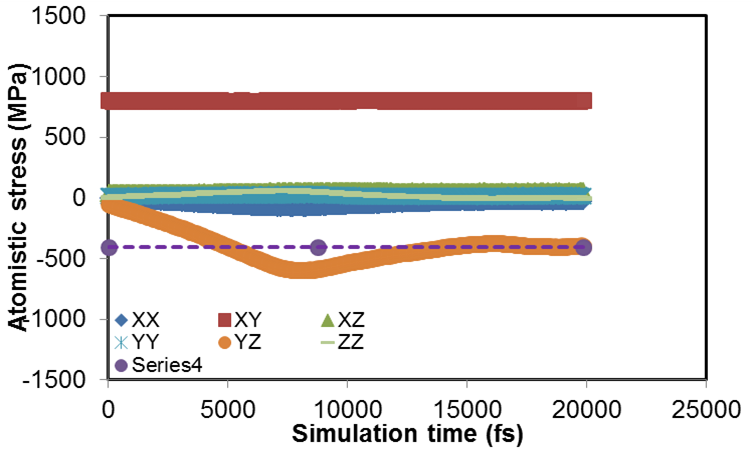 Comment: The purple dashed line is the ‘average’  value of τyz
“underdamped” (or less overdamped)Pdamp=1000
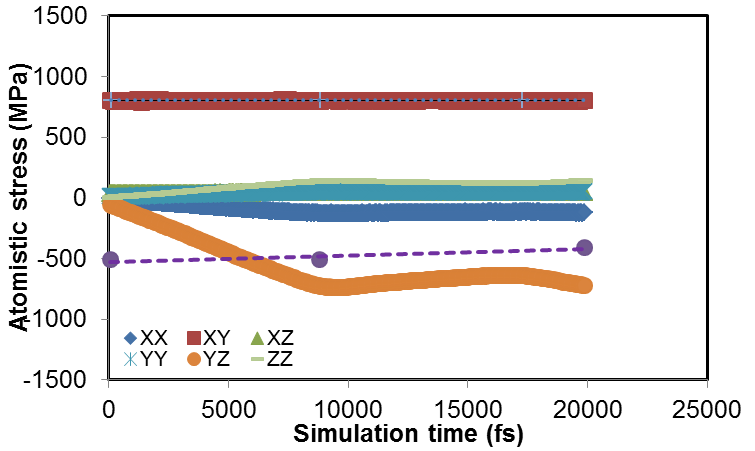 Note – small,
But relatively 
Negligible
Increase in 
Normal stresses
Comment: The purple dashed line is the ‘average’  value of τyz
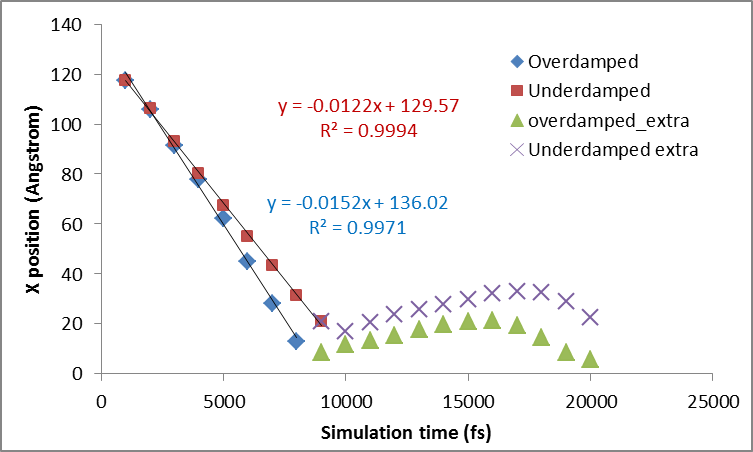 Yes, there is clearly non-steady value
 of τyz, but this should ‘theoretically’ not
influence the dislocation velocity? Note that if the simulation is repeated
With slightly different values of τxy but
The same pdamp, the velocity is
Much more consistent!?!